Este programa es compatible con
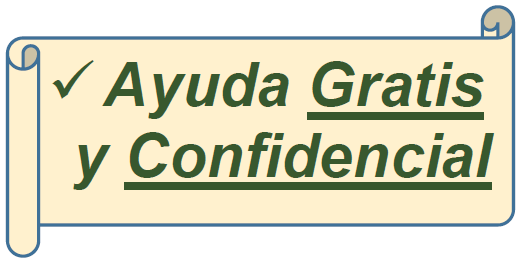 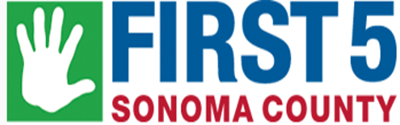 Agencias participantes
Servicios para su hijos
Las investigaciones muestran que todos los niños deben ser revisados ​​por condiciones que puedan interferir con el aprendizaje y el desarrollo temprano del cerebro.
Este folleto le informará sobre cómo acceder a los recursos disponibles para ayudar a su hijo a estar listo para aprender.
Protección de su Privacidad: Su información no será liberada para hacer cumplir las leyes de inmigración. Si lo desea, las evaluaciones y los servicios del hogar pueden estar disponibles.
Comuníquese con el "Navigador" del Early Learning Institute para obtener ayuda: (707) 591-0170
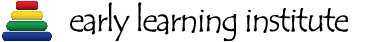 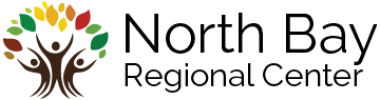 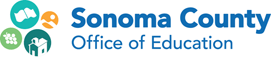 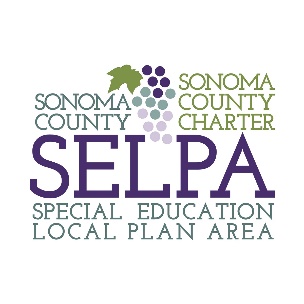 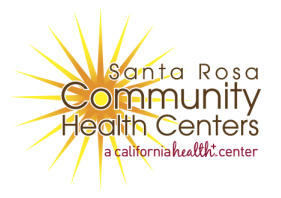 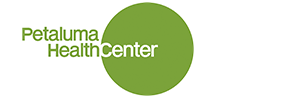 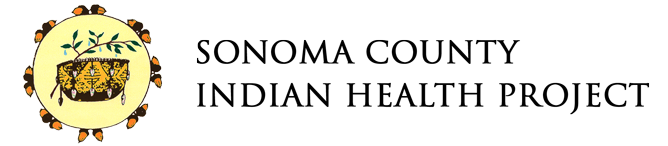 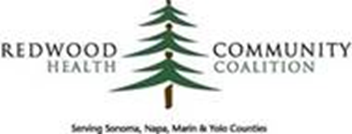 Mayo 2017
Mapa del Sistema: Sobre Detección, Referencia y Tratamiento del Desarrollo
Del Nacimiento hasta el 3 Años de edad
Si no se necesitan servicios especiales  su hijo Regresara al centro de salud para visitas regulares de bienestar del niño
3-5 años de edad
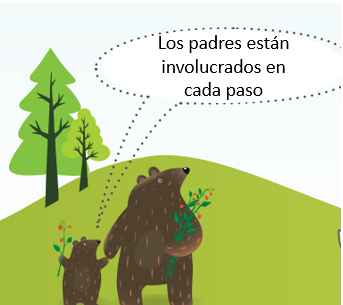 * Los padres pueden esperar ser contactados por su distrito escolar entre 15 días que haya recibo la referencia después que el año escolar haya comenzado